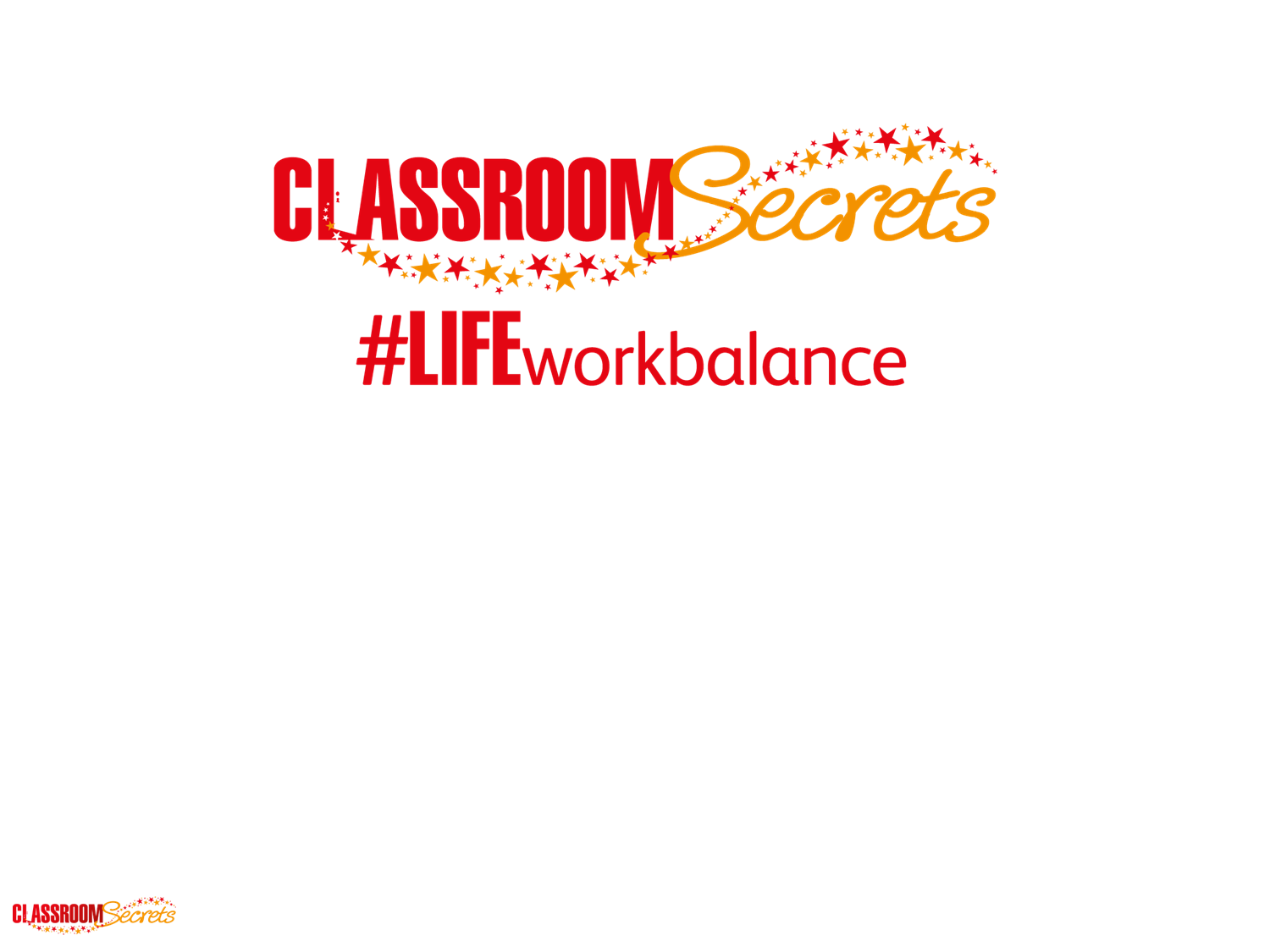 LIFE/work balance











We have started a #LIFEworkbalance campaign and we need your help to complete our LIFE/work balance survey.

We hope to publish the results soon, so please give 15 minutes of your time to help us get a true picture of school life.


Want to be a part of this campaign? Take the survey on our website and share it with your colleagues!
© Classroom Secrets Limited 2019
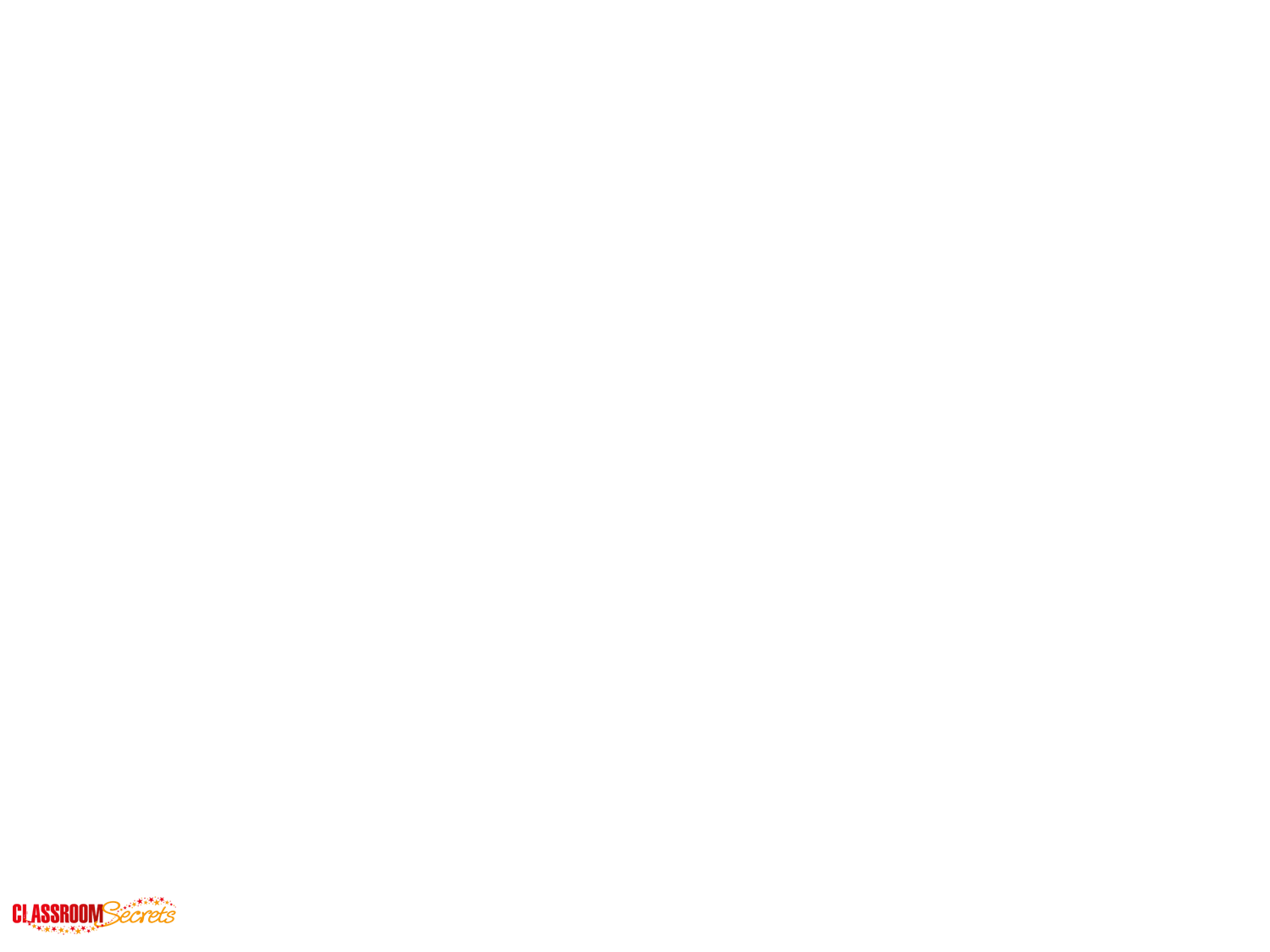 Year 1 – Summer Block 5 – Sequencing Sentences – Recognising a Sentence 

About This Resource:

This PowerPoint has been designed to support your teaching of this small step. It includes a starter activity and an example of each question from the Varied Fluency and Application and Reasoning resources also provided in this pack. You can choose to work through all examples provided or a selection of them depending on the needs of your class.


National Curriculum Objectives:


English Year 1: (1G3) Sequencing sentences to form short narratives


More resources from our Grammar, Punctuation and Spelling scheme of work.


Did you like this resource? Don’t forget to review it on our website.
© Classroom Secrets Limited 2019
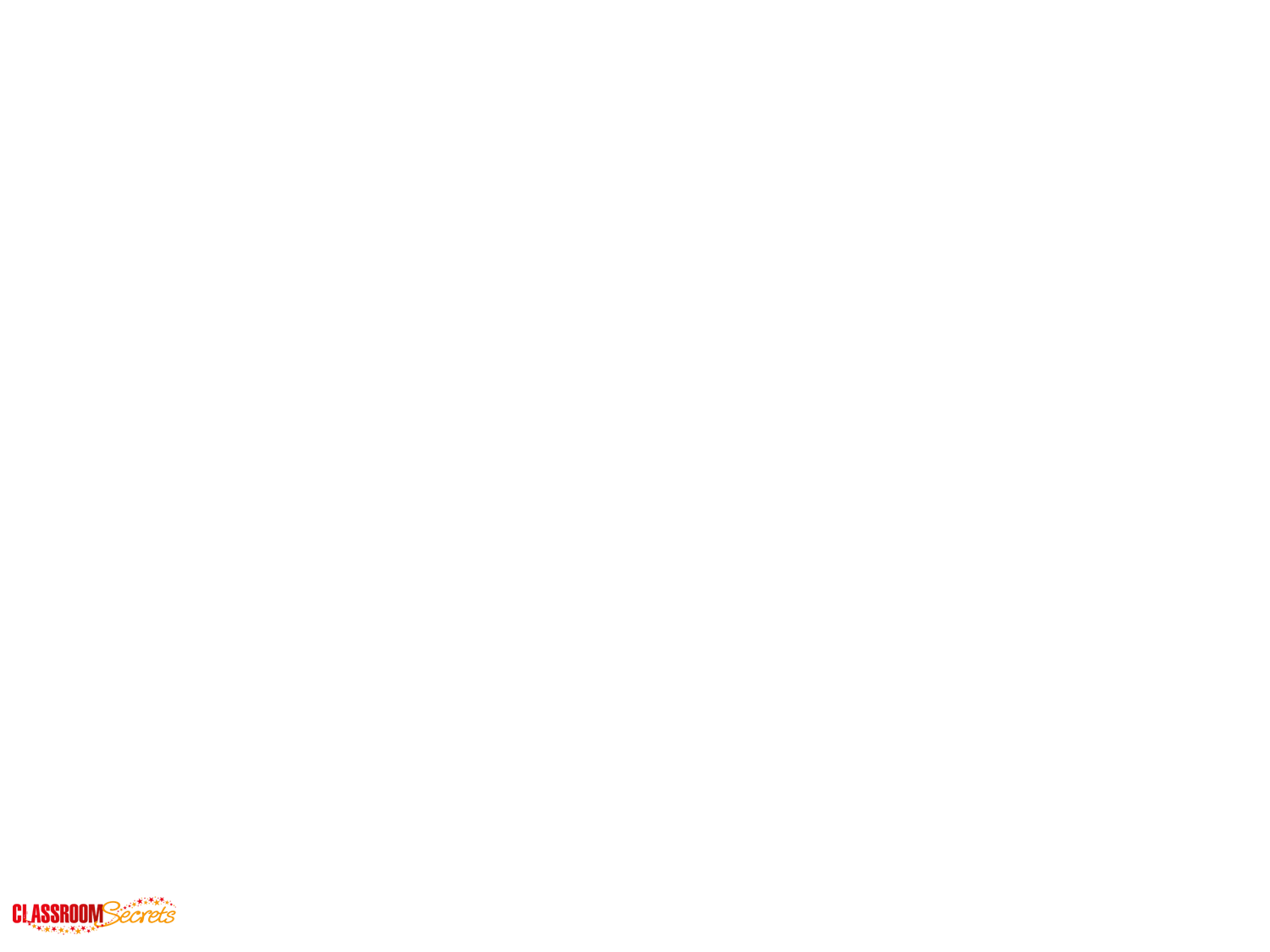 Year 1 – Summer Block 5 – Sequencing Sentences – Recognising a Sentence 

Notes and Guidance:

From previous learning in Year 1, children will have learnt how words can be put together to form a sentence and should know what is needed to make a complete sentence.
Children should be familiar with nouns and verbs or should be reminded about these word types.
Children should also be familiar with using the conjunctions ‘and’, ‘but’ and ‘or’ to join simple sentences together.
Following learning in previous blocks, children should be capable of identifying and using questions as a type of sentence and some children will understand the use of exclamation marks.
This step will draw on this previous learning and allow children the opportunity to recognise sentences and be able to say whether a sentence is accurate, whether it makes sense and whether it is a complete sentence or not.

Focused Questions

Read the words below and tick if it is a complete sentence.
Add a word to the words below to make a complete sentence that make sense.
Does the sentence below make sense? How do you know?
© Classroom Secrets Limited 2019
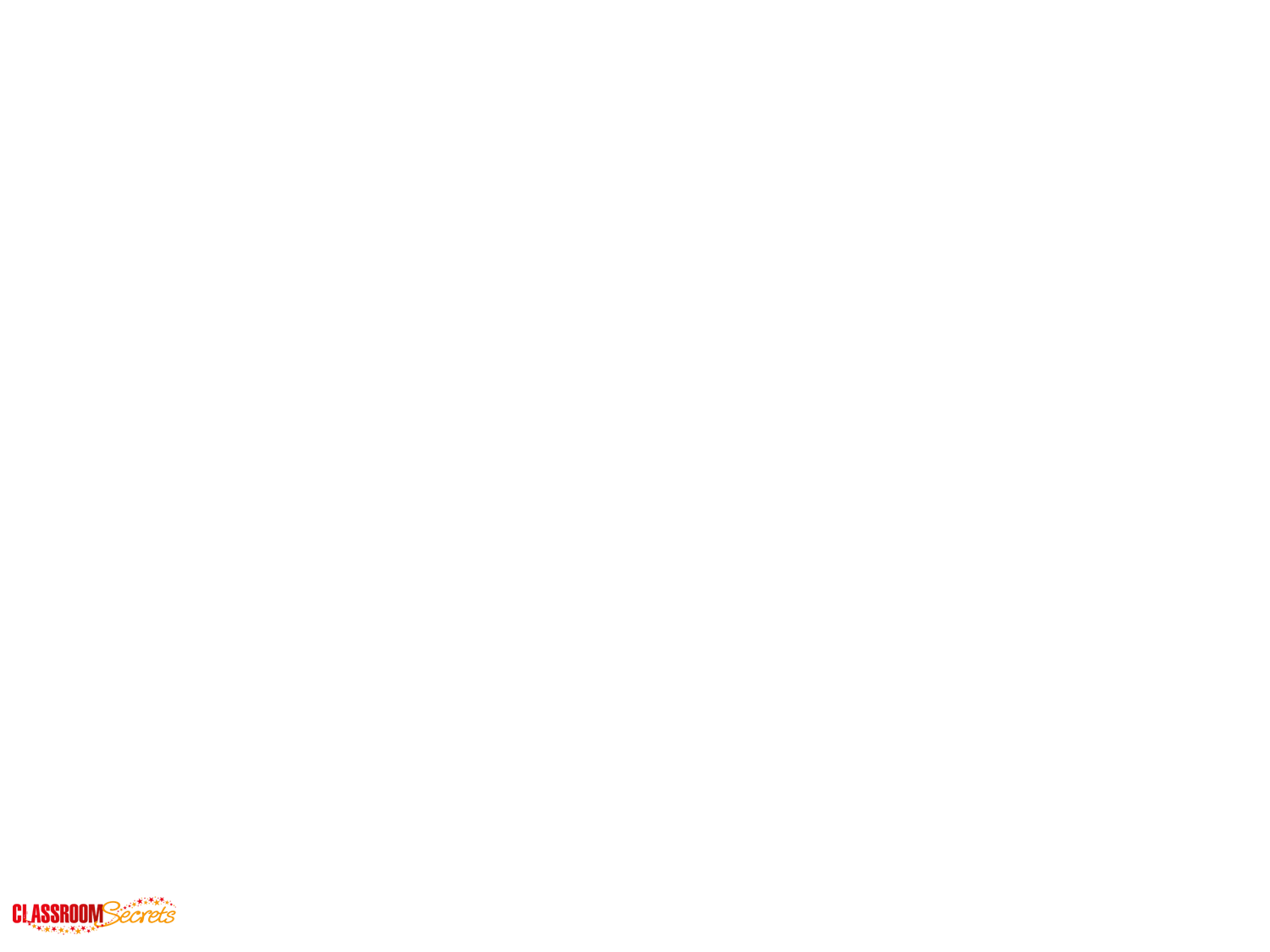 Year 1 – Summer Block 5 – Sequencing Sentences


Step 1: Recognising a Sentence
© Classroom Secrets Limited 2019
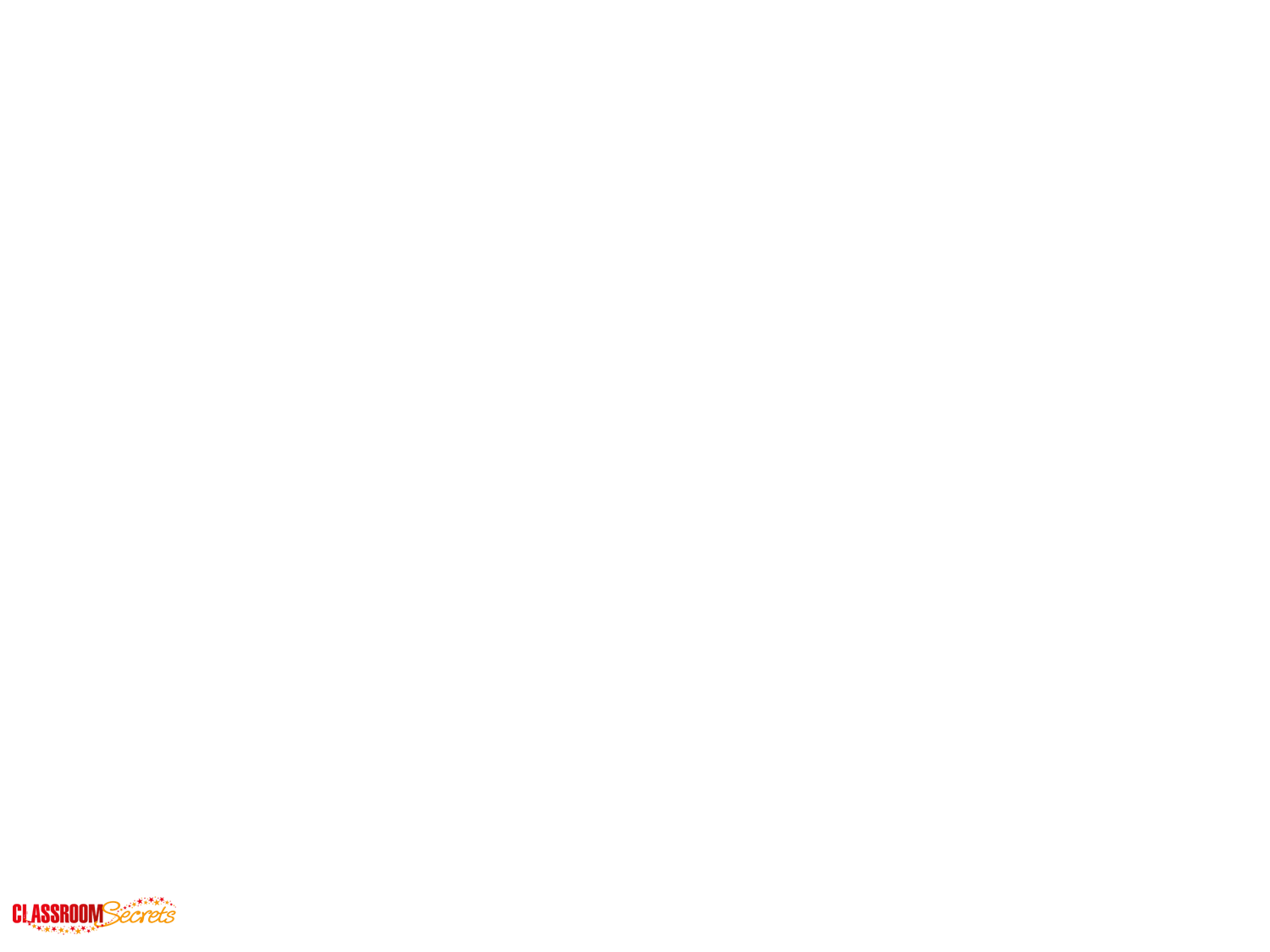 Introduction

Sort the words in the correct category.
© Classroom Secrets Limited 2019
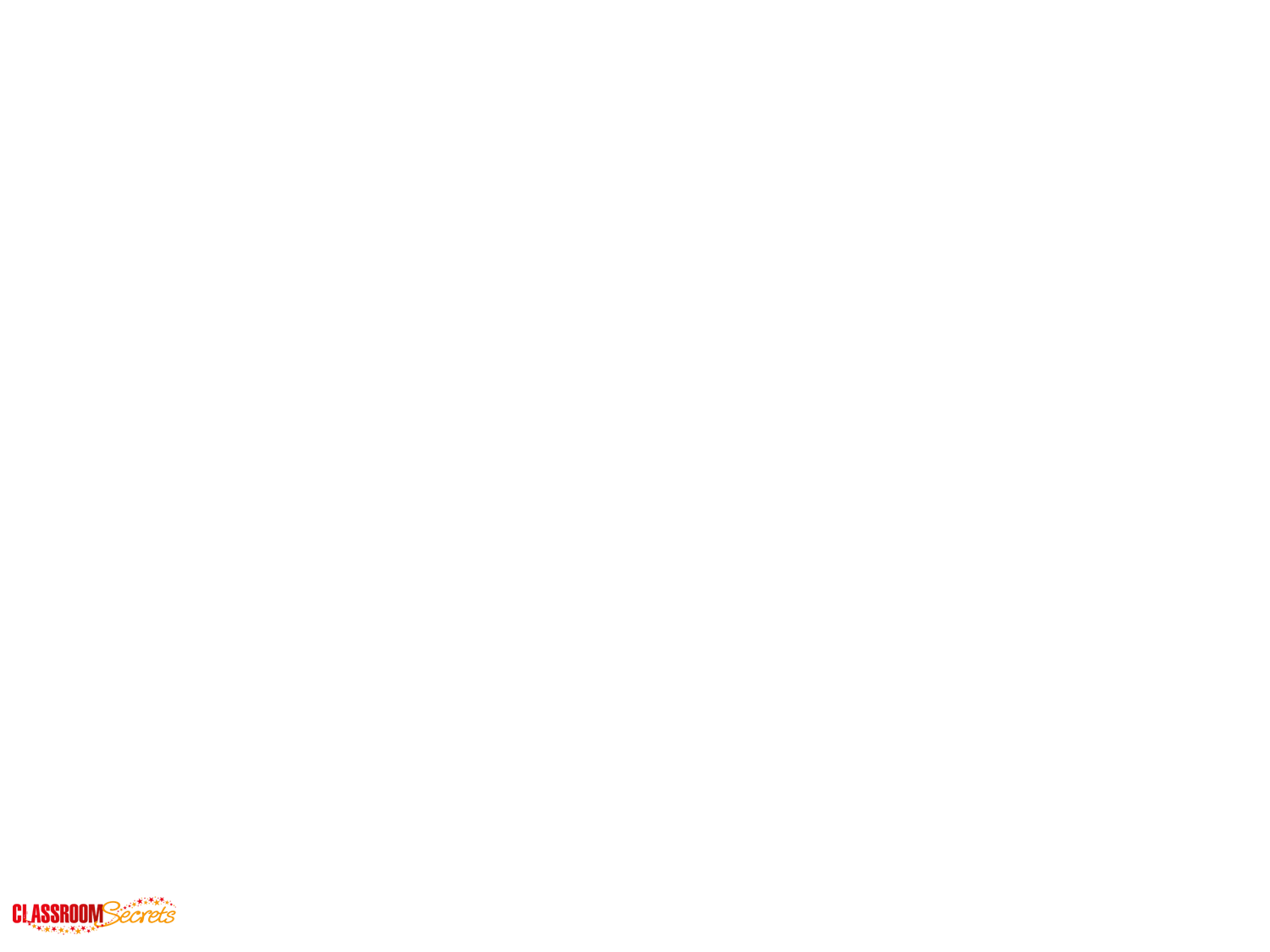 Introduction

Sort the words in the correct category.
© Classroom Secrets Limited 2019
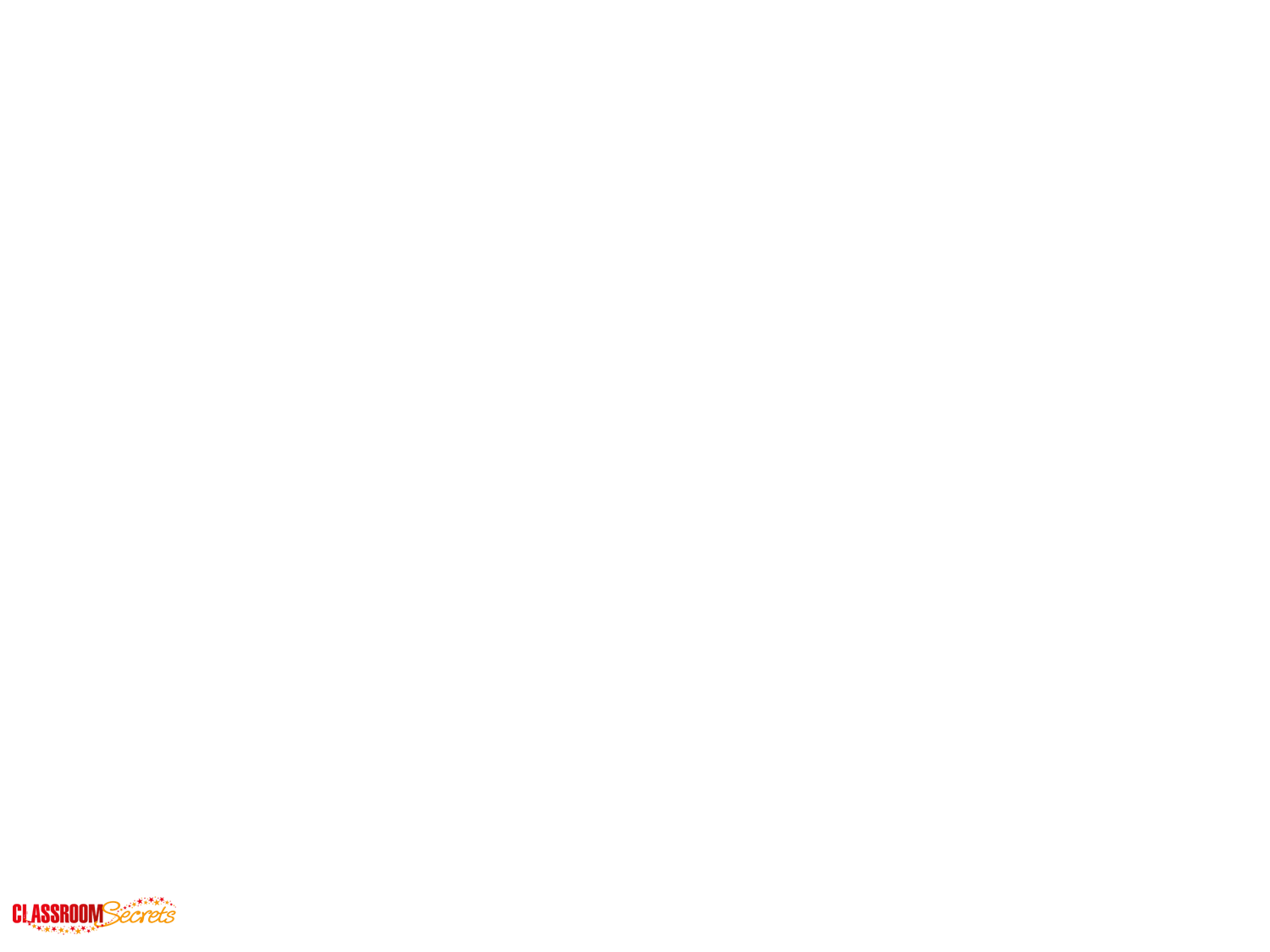 Varied Fluency 1

Tick the complete sentence below.
© Classroom Secrets Limited 2019
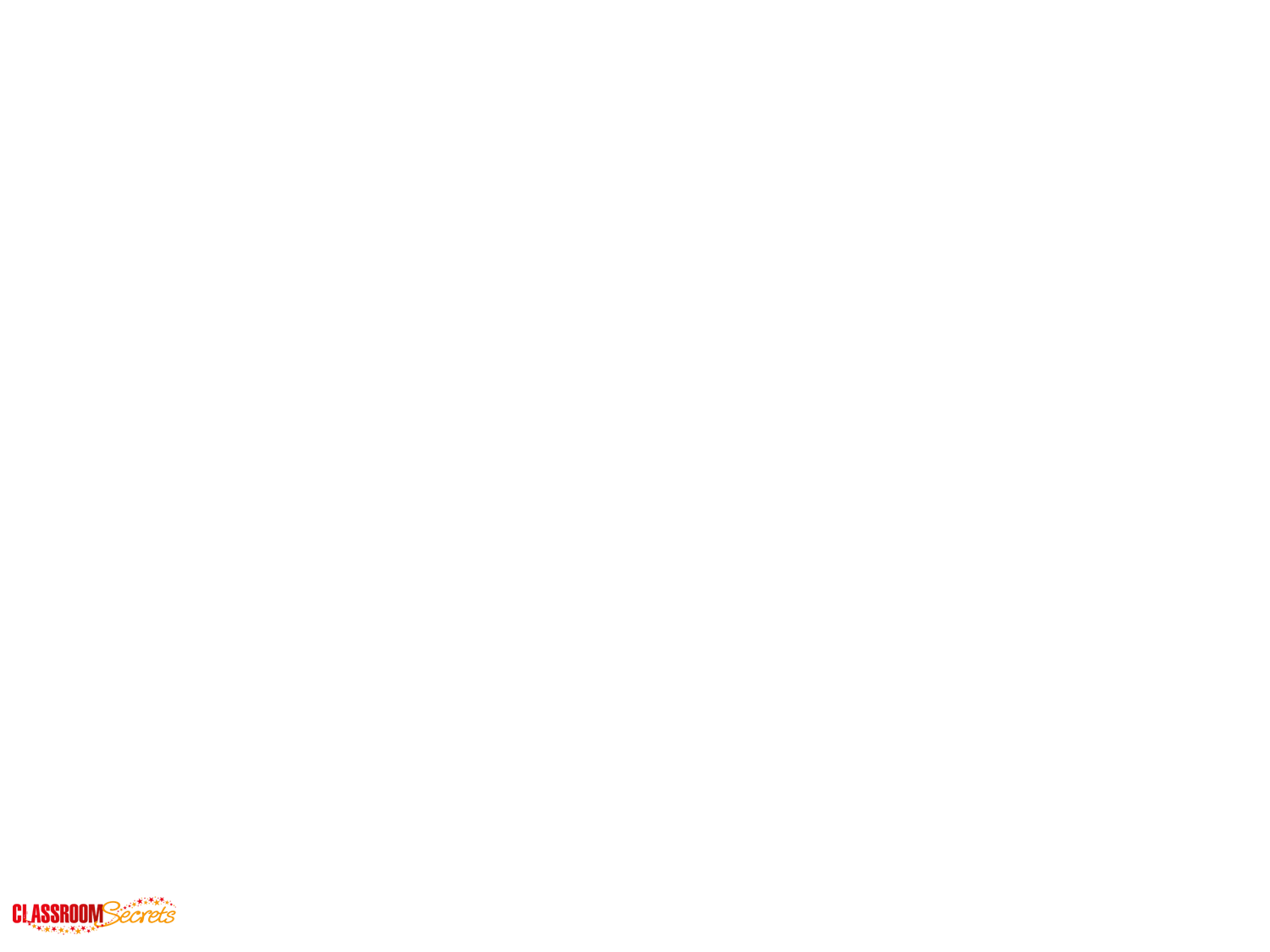 Varied Fluency 1

Tick the complete sentence below.
© Classroom Secrets Limited 2019
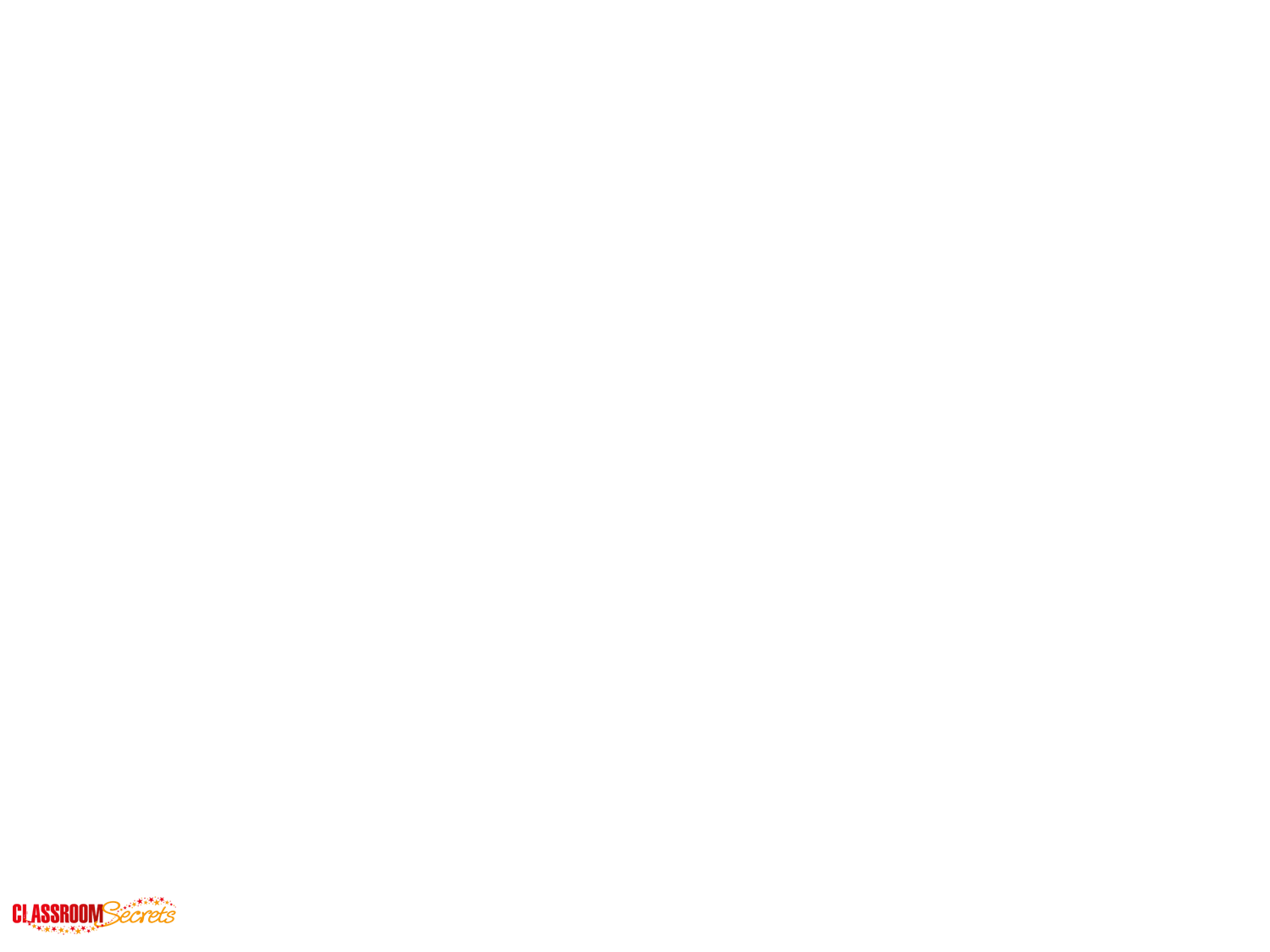 Varied Fluency 2

True or false? The sentence below is a complete sentence.





Kelly ran to her house and started to.
© Classroom Secrets Limited 2019
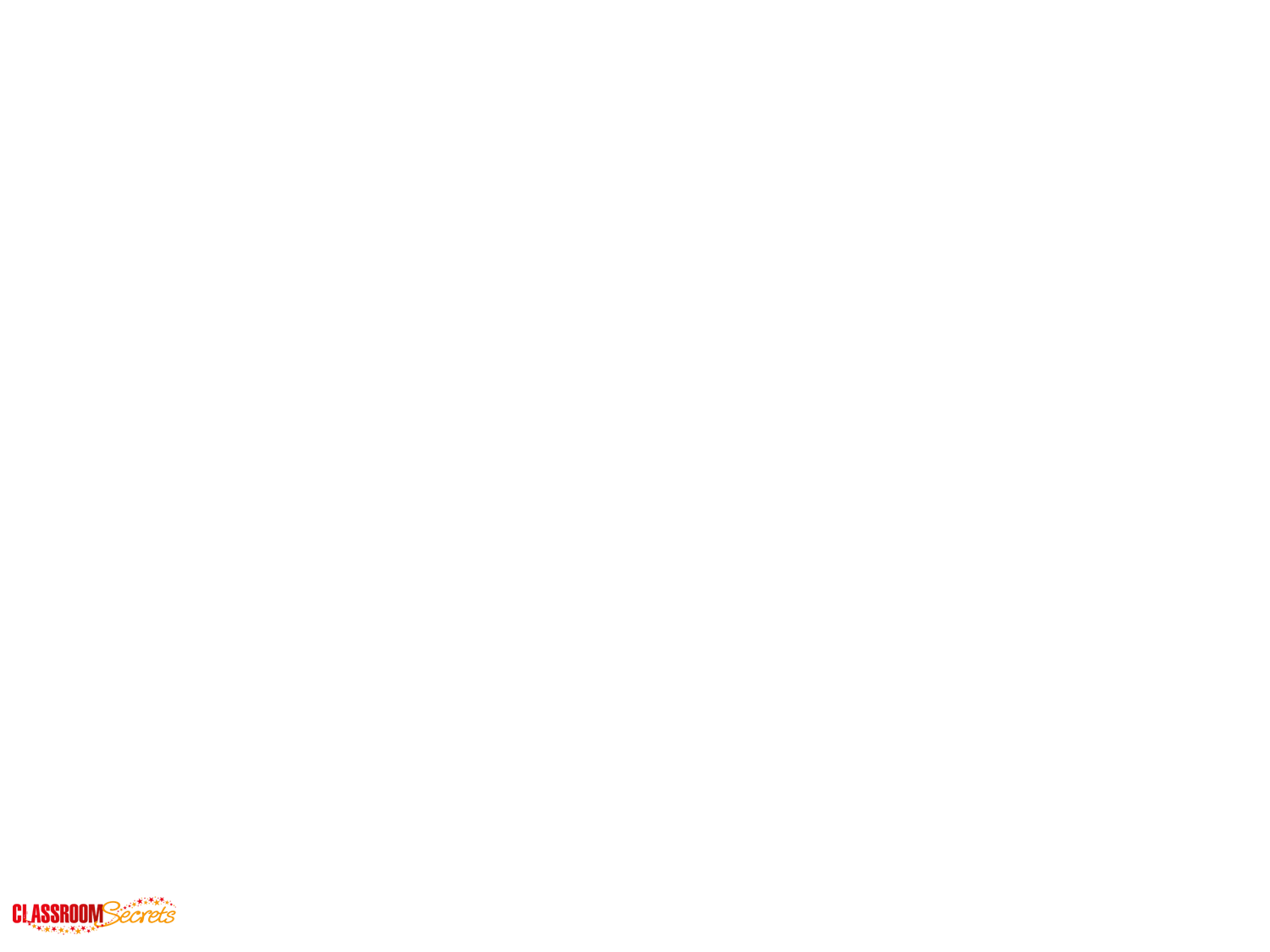 Varied Fluency 2

True or false? The sentence below is a complete sentence.





Kelly ran to her house and started to.


False
© Classroom Secrets Limited 2019
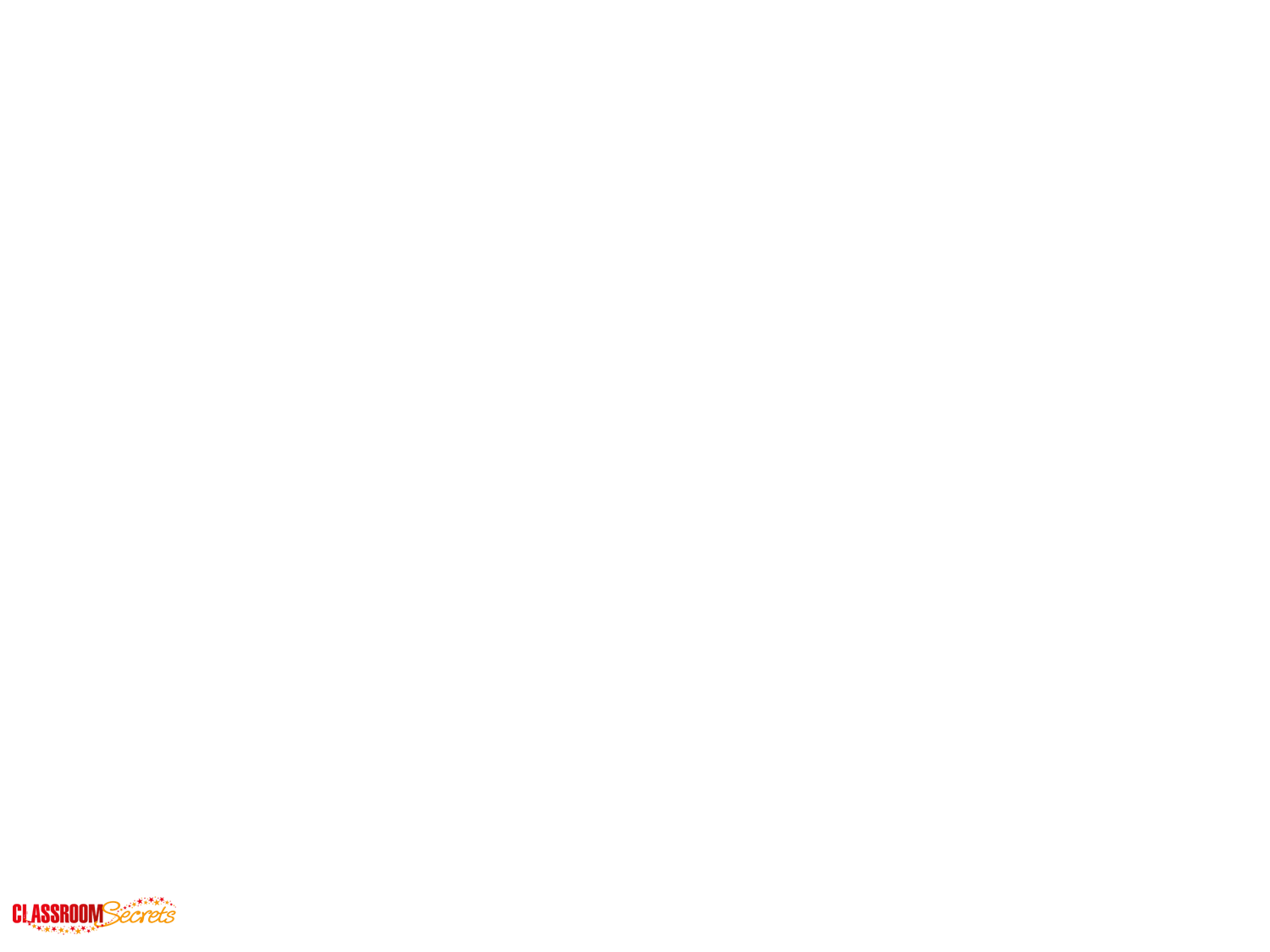 Varied Fluency 3

Underline the verbs and circle the nouns in the sentence below.





Tina goes to the cinema to watch a film and 
eats lots of yummy popcorn.
© Classroom Secrets Limited 2019
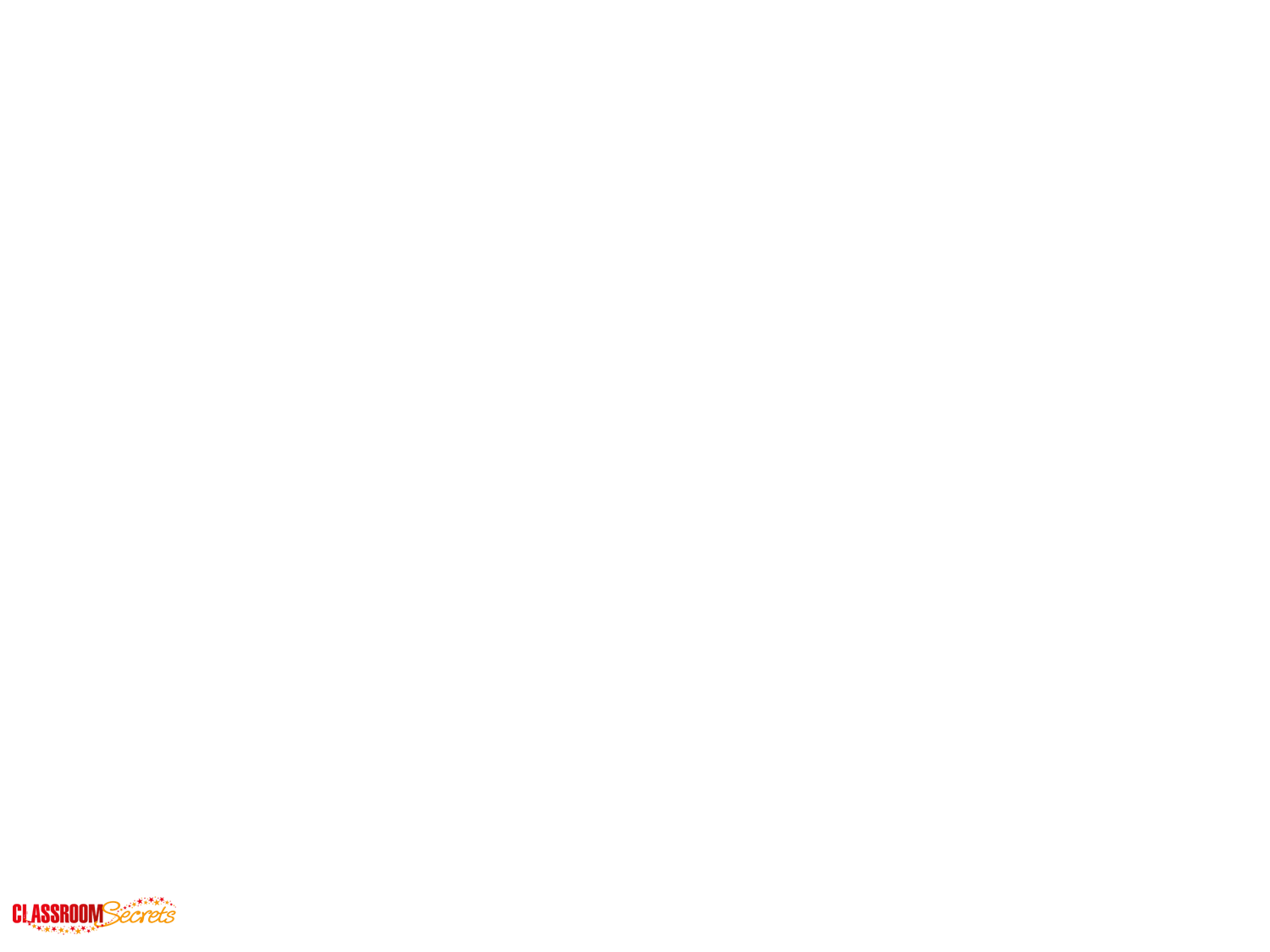 Varied Fluency 3

Underline the verbs and circle the nouns in the sentence below.





Tina goes to the cinema to watch a film and 
eats lots of yummy popcorn.
© Classroom Secrets Limited 2019
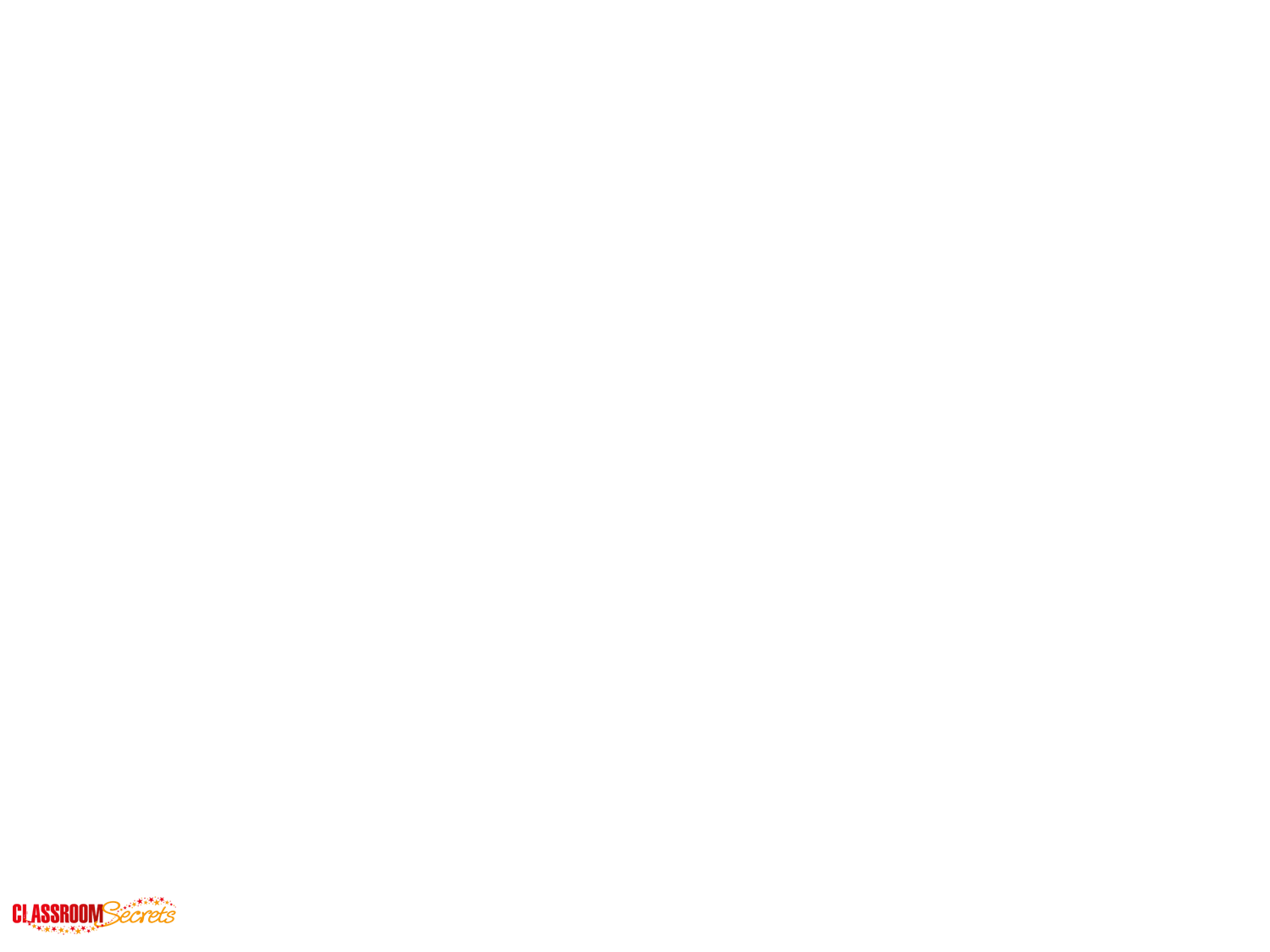 Varied Fluency 4

Choose the correct words and punctuation to complete the sentence below.



Can all animals _____________  and ____________ underwater
© Classroom Secrets Limited 2019
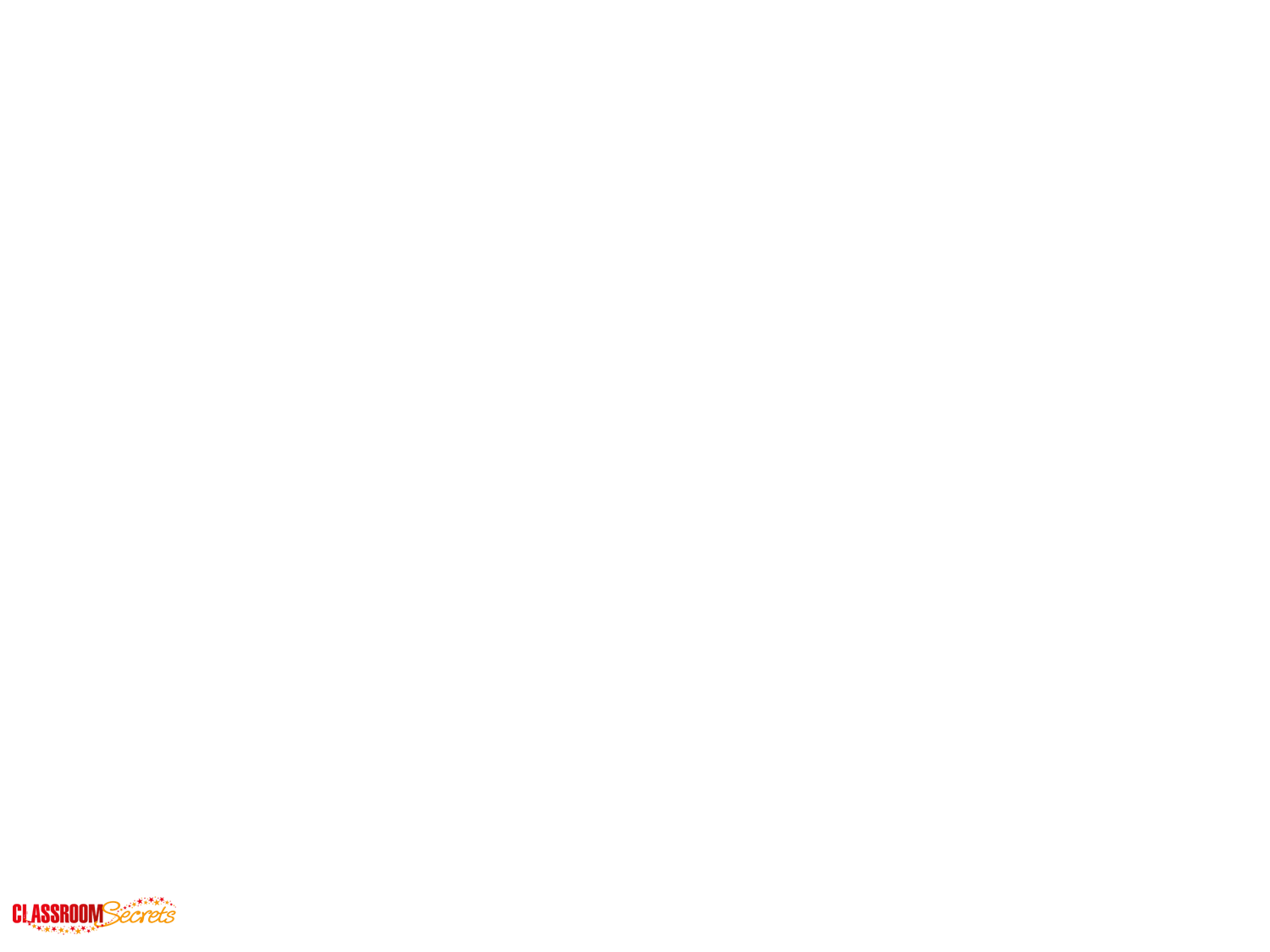 Varied Fluency 4

Choose the correct words and punctuation to complete the sentence below.



Can all animals eat and swim underwater?
© Classroom Secrets Limited 2019
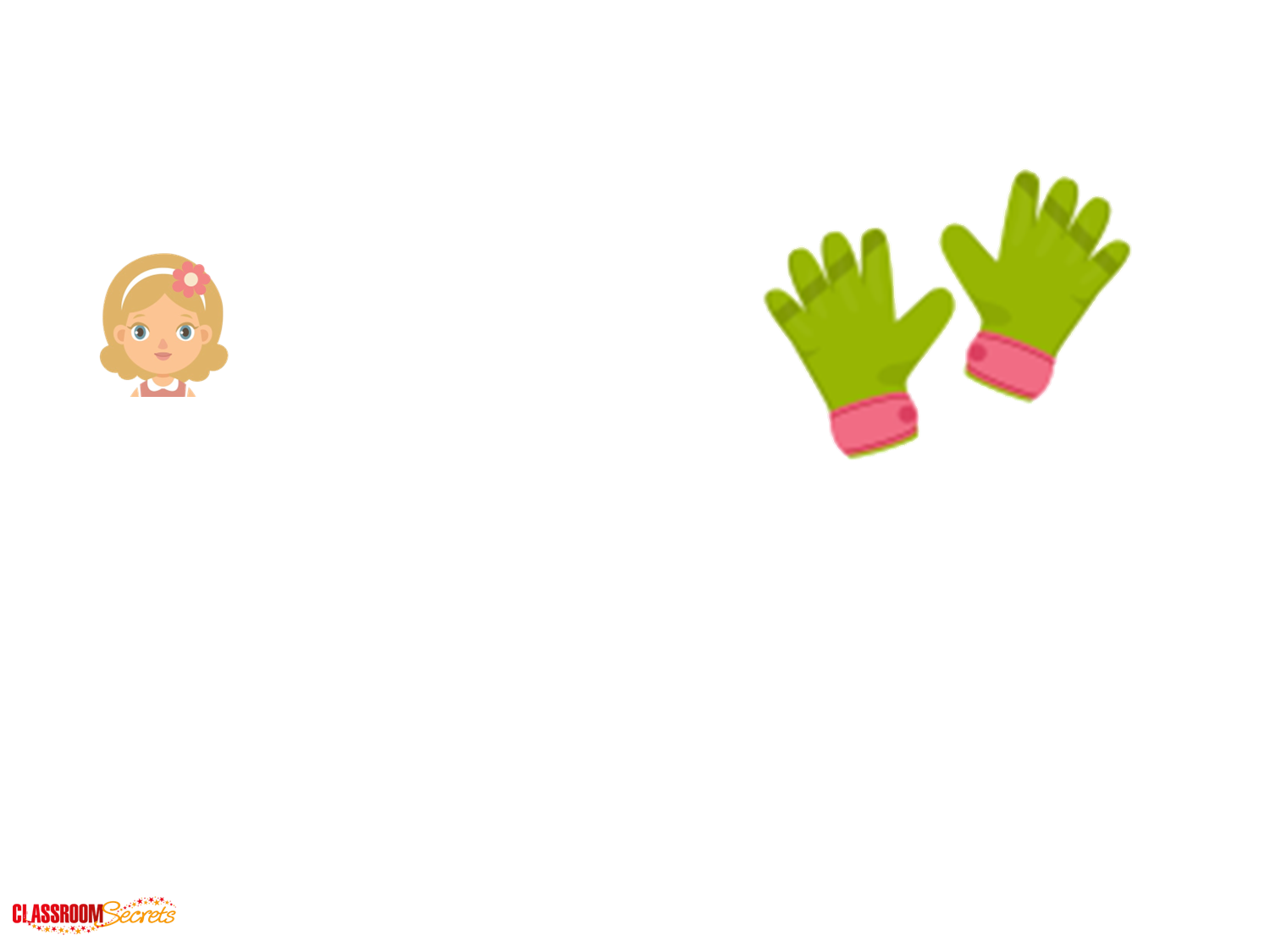 Reasoning 1

Ruby says,








Has Ruby used a complete sentence? Convince me.
Green and pink.
© Classroom Secrets Limited 2019
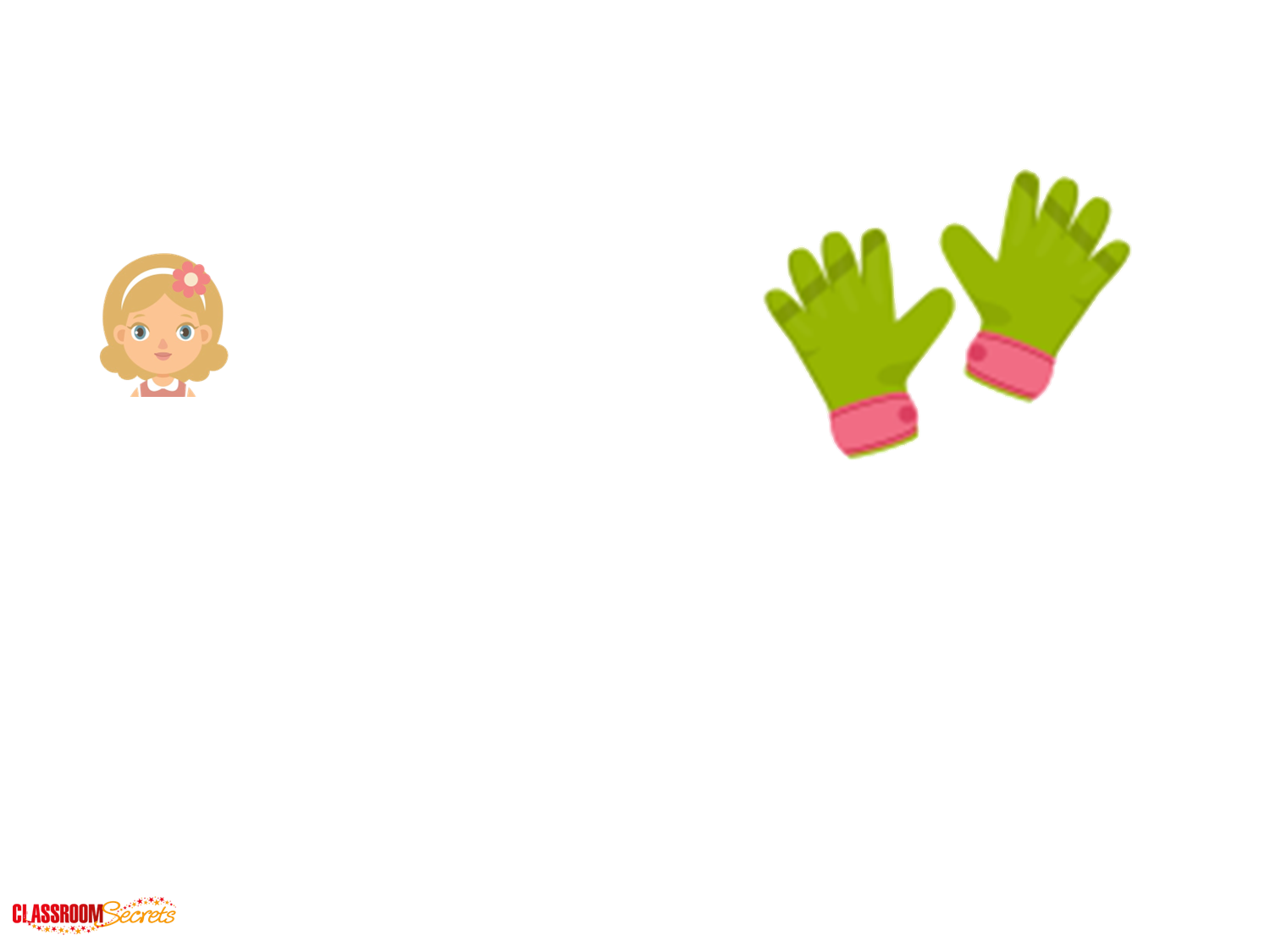 Reasoning 1

Ruby says,








Has Ruby used a complete sentence? Convince me.

Ruby has not used a complete sentence because . . .
Green and pink.
© Classroom Secrets Limited 2019
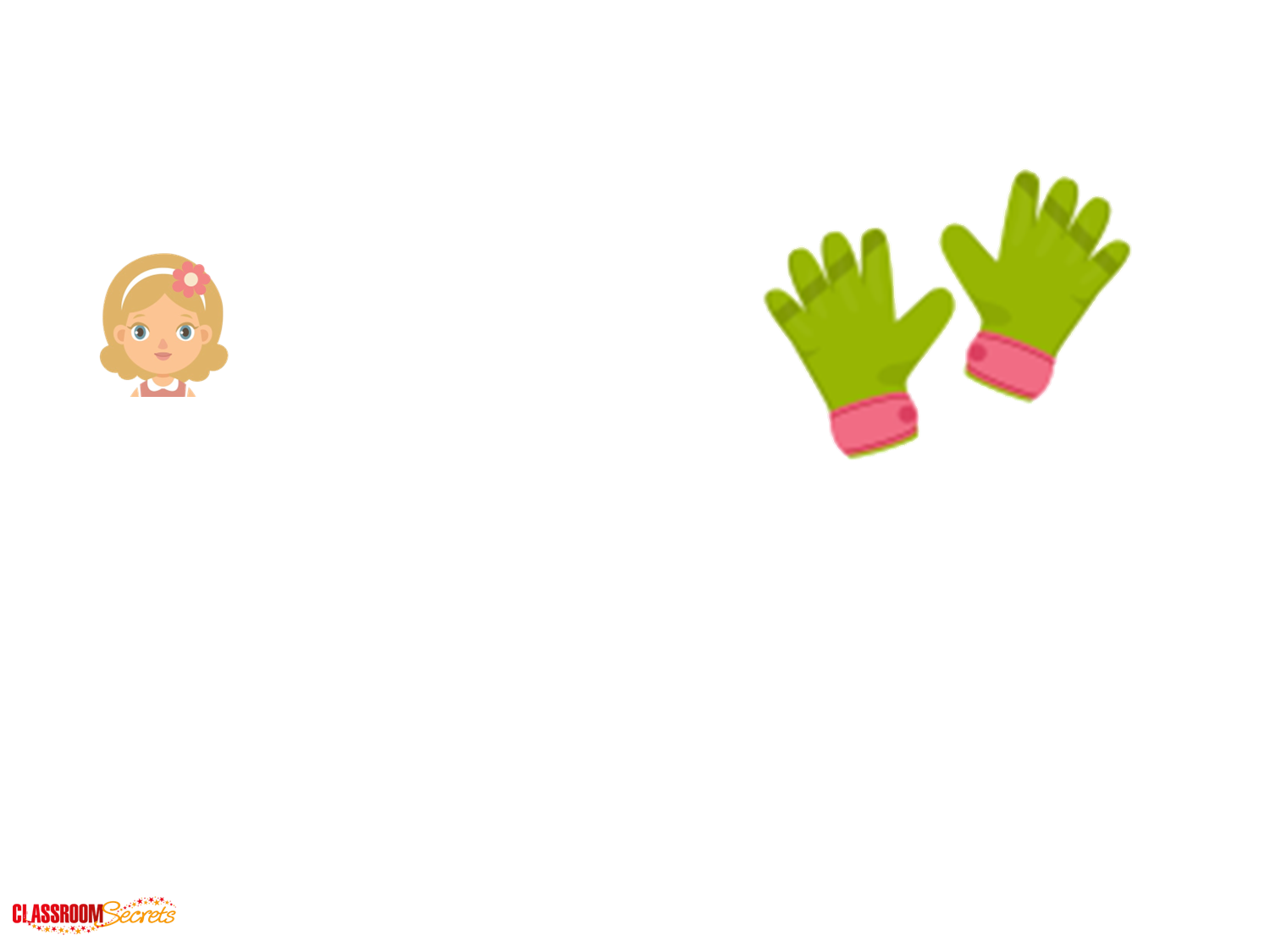 Reasoning 1

Ruby says,








Has Ruby used a complete sentence? Convince me.

Ruby has not used a complete sentence because the words do not make sense on their own. She needs to say what she is describing. 
For example:

My gloves are green and pink.
Green and pink.
© Classroom Secrets Limited 2019
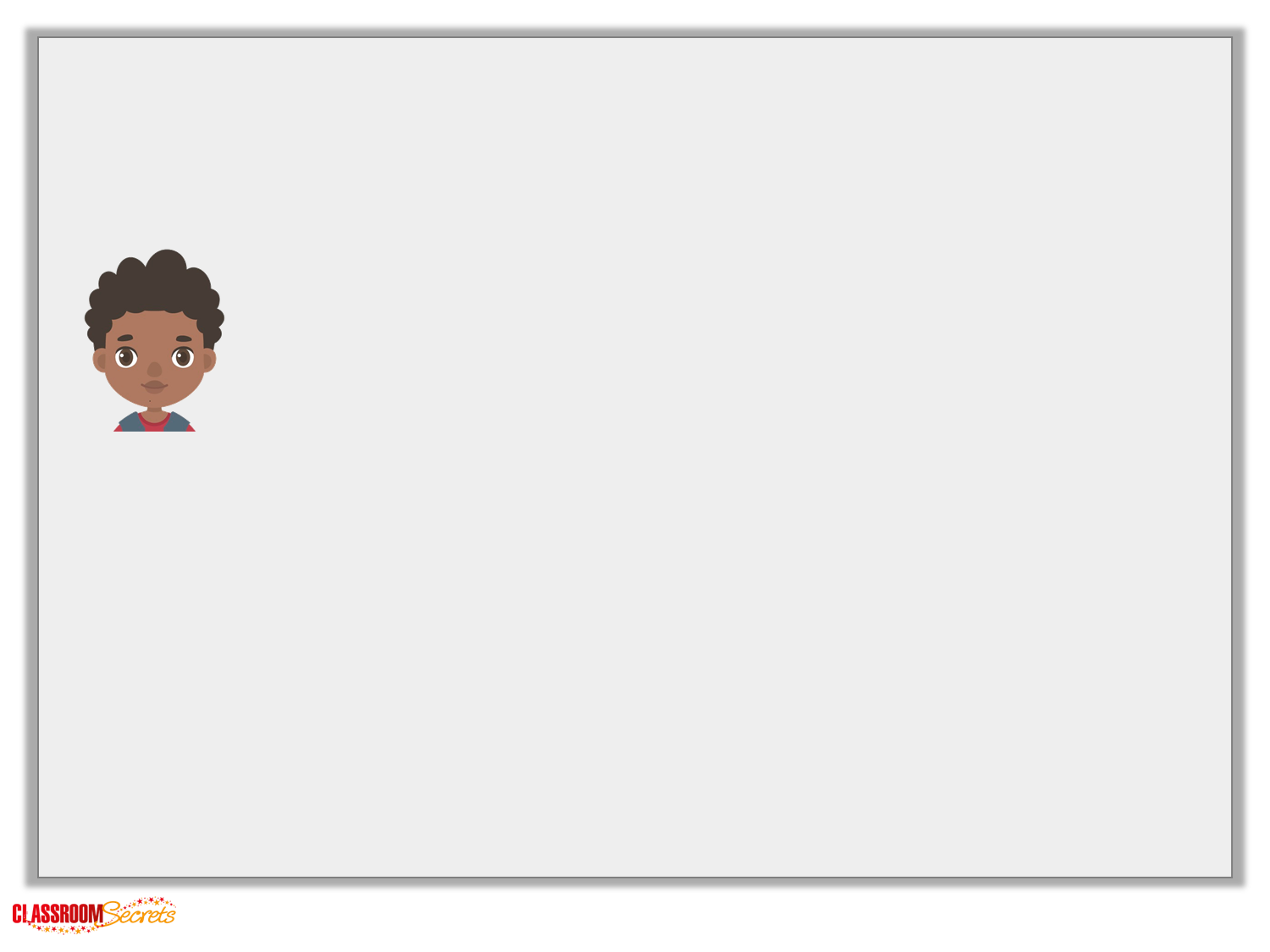 Application 1

Landon thinks he has written a complete sentence.










Rewrite this sentence to make it correct.
What day do we have fish chips and at school!
© Classroom Secrets Limited 2019
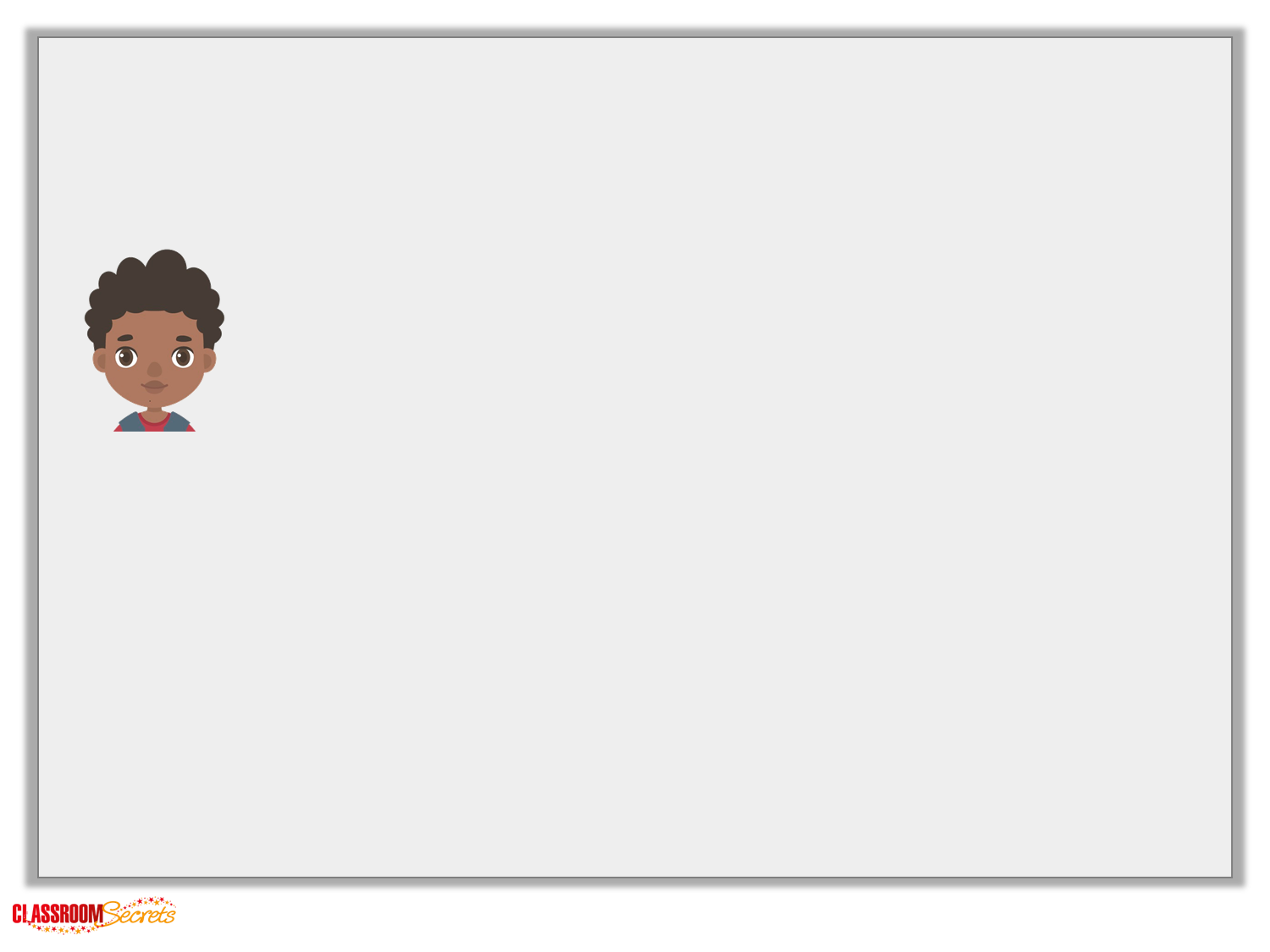 Application 1

Landon thinks he has written a complete sentence.










Rewrite this sentence to make it correct.

What day do we have fish and chips at school?
What day do we have fish chips and at school!
© Classroom Secrets Limited 2019
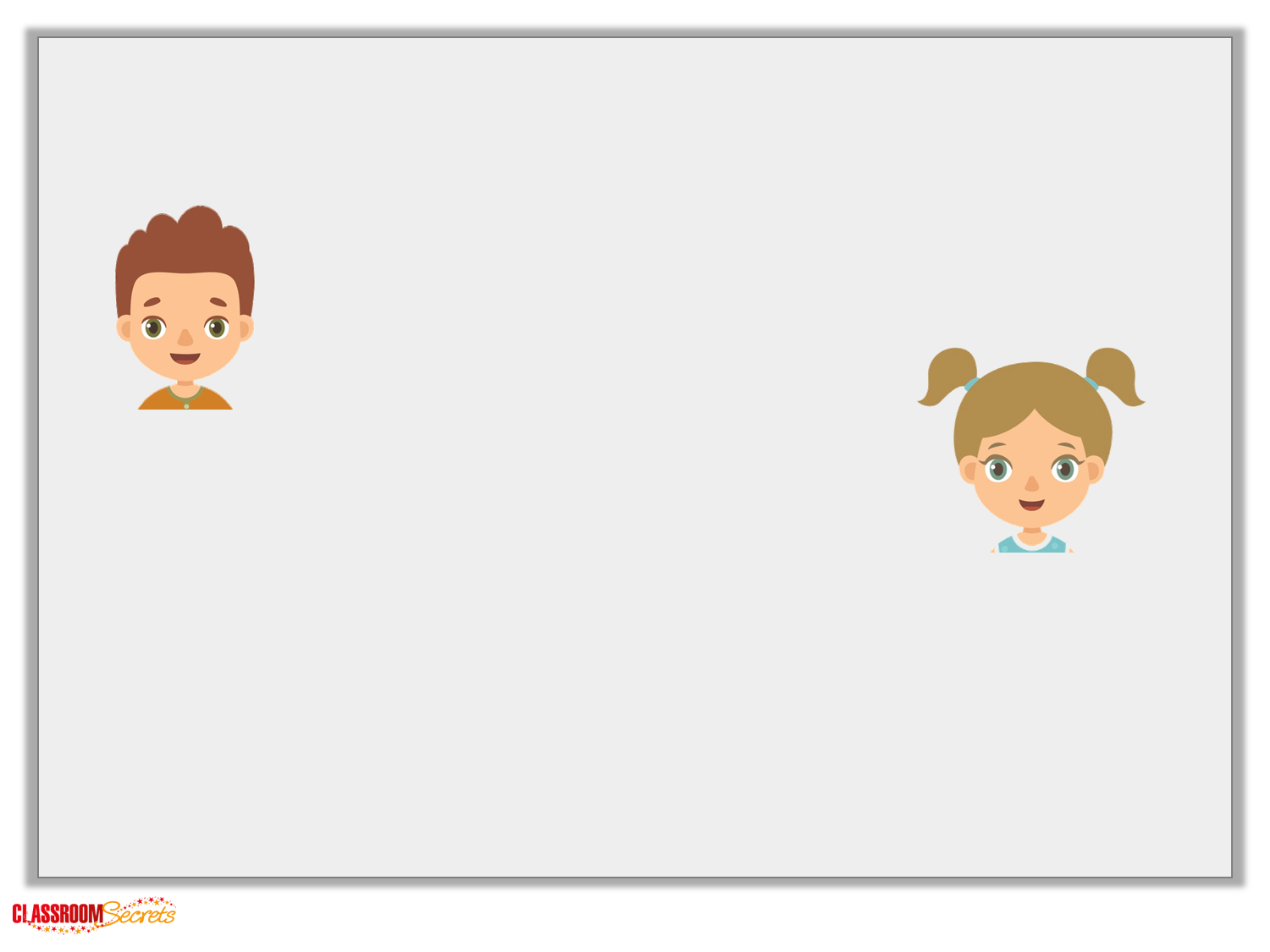 Reasoning 2

Joe and Tara are talking about their bedroom colours. 










Which sentence is correct? Explain your reasoning.
blue and green
Joe
My bedroom is grey and blue.
Tara
© Classroom Secrets Limited 2019
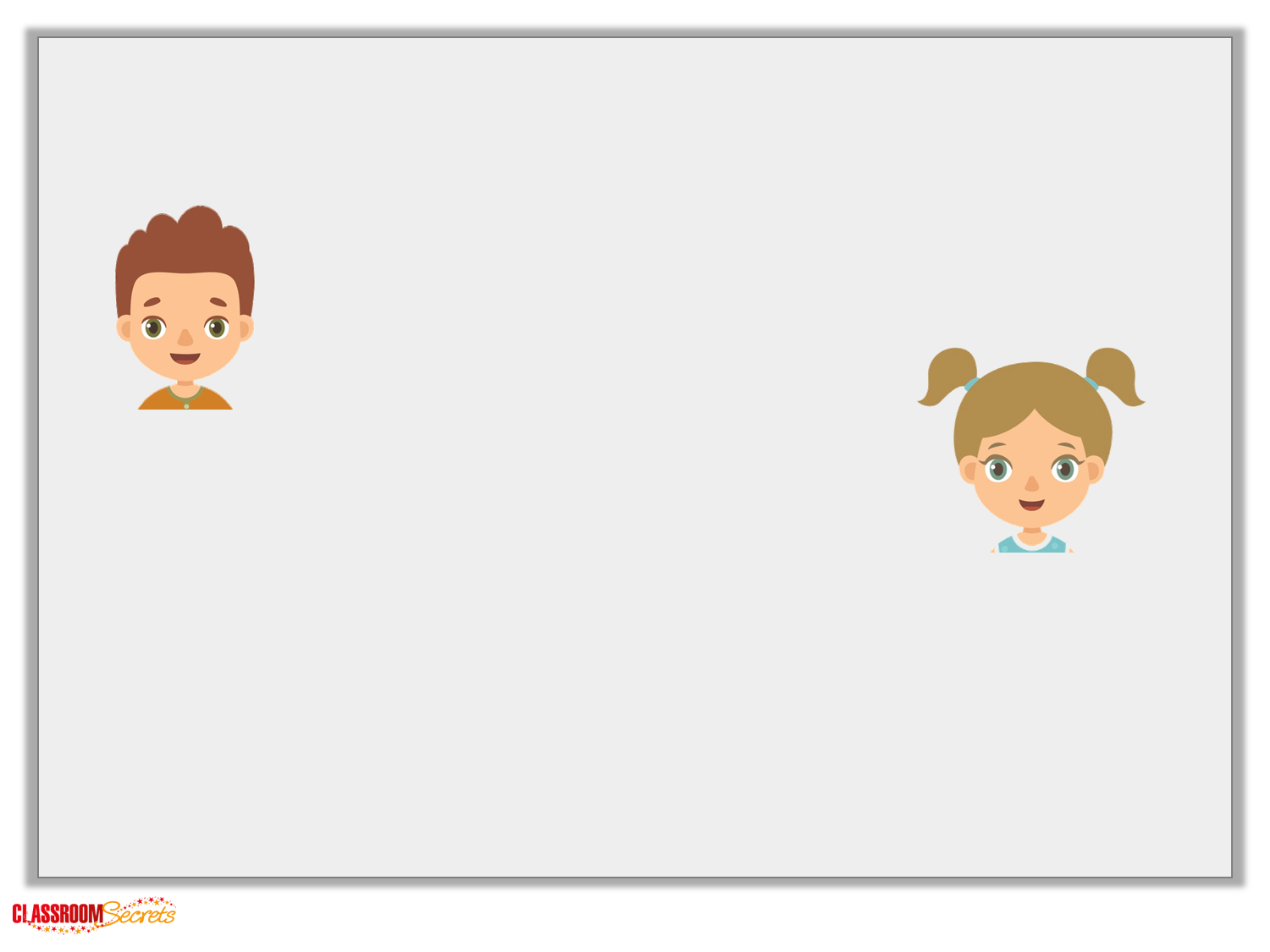 Reasoning 2

Joe and Tara are talking about their bedroom colours. 










Which sentence is correct? Explain your reasoning. 

Tara is correct because…
blue and green
Joe
My bedroom is grey and blue.
Tara
© Classroom Secrets Limited 2019
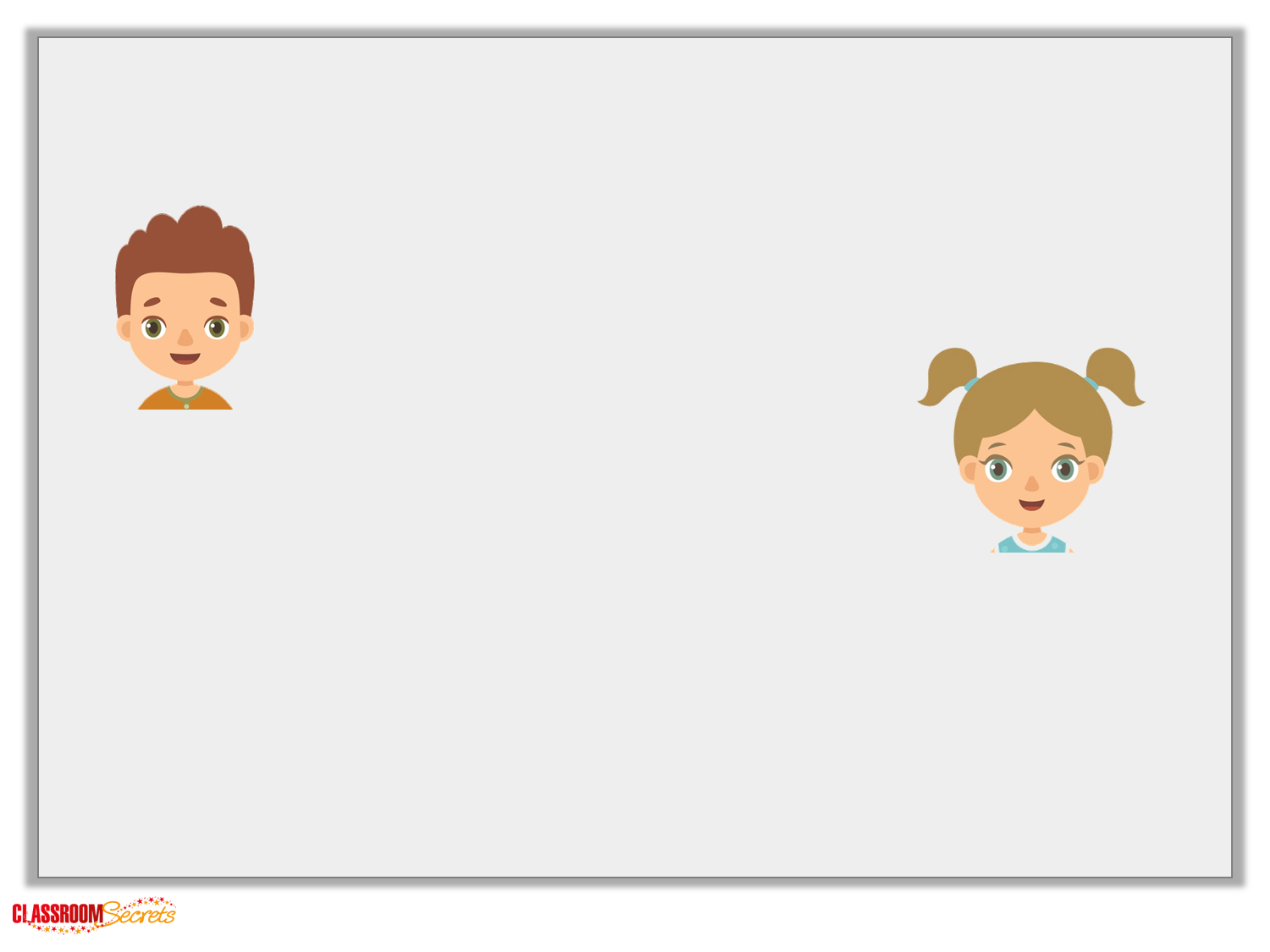 Reasoning 2

Joe and Tara are talking about their bedroom colours. 










Which sentence is correct? Explain your reasoning. 

Tara is correct because her sentence makes sense on its own and she has used a capital letter at the beginning and a full stop at the end.
blue and green
Joe
My bedroom is grey and blue.
Tara
© Classroom Secrets Limited 2019